Figure 2. siRNA transfected into DYT1 fibroblasts selectively decreases torsinAΔE message with a commensurate decrease ...
Hum Mol Genet, Volume 17, Issue 10, 15 May 2008, Pages 1436–1445, https://doi.org/10.1093/hmg/ddn032
The content of this slide may be subject to copyright: please see the slide notes for details.
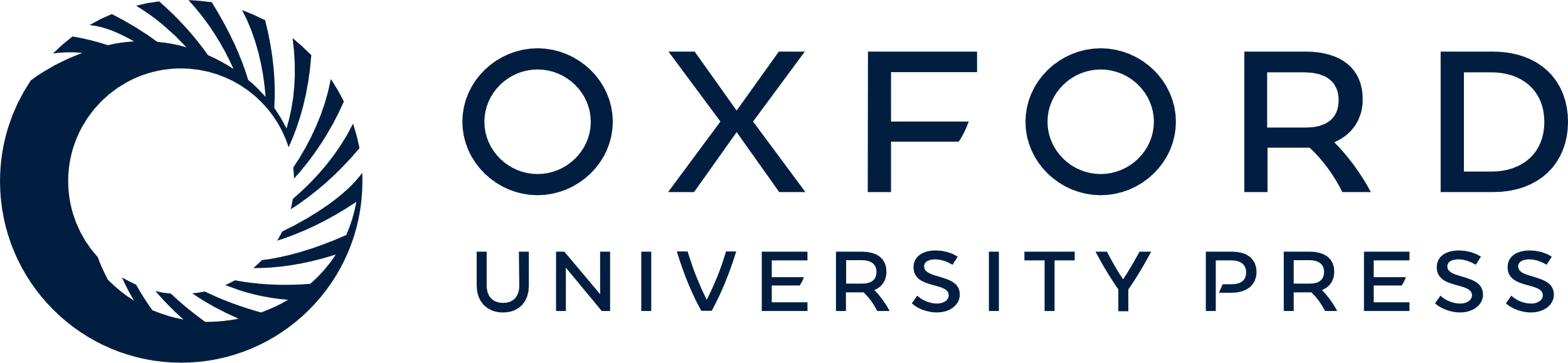 [Speaker Notes: Figure 2. siRNA transfected into DYT1 fibroblasts selectively decreases torsinAΔE message with a commensurate decrease in protein levels. (A) RT–PCR was used to quantitate levels of torsinA, torsinAΔE and GAPDH messages in DYT1 fibroblasts (HF48) 24 h following transfection of siRNA 1939 and siRNA 1952. (B) Levels of torsinA protein and α-tubulin in cell lysates were evaluated 72 hrs after transfection with these siRNAs as compared to non-transfected cells by gel electrophoresis and western blotting followed by densitometry analysis using Quantity one 4.6 (Bio-Rad).


Unless provided in the caption above, the following copyright applies to the content of this slide: © The Author 2008. Published by Oxford University Press. All rights reserved. For Permissions, please email: journals.permissions@oxfordjournals.org]